Direitos Humanos
Direitos Humanos
Fazem parte da nova agenda das RI, dos temas “transsoberanos”: 

a questão ambiental
o fluxo de refugiados
a proliferação nuclear
o crime organizado
os direitos humanos
A historia e a evolução dos Direitos Humanos
Existe um conjunto de direitos inalienáveis que todo e cada um dos seres humanos possui pelo simples fato de ser humano 
Longa tradição na história do pensamento (‘Enlightenment’, Revolução Francesa, Estados Unidos, as revoluções Europeias de 1848)
Porém, antigamente os Direitos Humanos eram protegidos pelos direitos de soberania e não eram considerados uma preocupação internacional legitima.
é apenas a partir da segunda metade do século XX que o reconhecimento desses direitos passa a ser afirmado internacionalmente pela elaboração de cartas de direitos, tratados e convenções internacionais, e da incorporação da temática dos direitos humanos na elaboração da política externa de diversos estados.
Convenções de Genebra
1ª Convenção, 1863
Criação da Cruz Vermelha
Respeitar e cuidar dos militares feridos ou doentes sem discriminação. 
Desde então, as ambulâncias e os hospitais são protegidos de todo ato hostil 
A primeira verdadeira aplicação deste tratado aconteceu durante a Primeira Guerra Mundial

2ª Convenção, 1906
Estende as obrigações da primeira Convenção às forças navais.
Convenções de Genebra
3ª Convenção, 1929
Definição do termo prisioneiro de guerra: todo combatente capturado, podendo este ser um soldado de um exército, um membro de uma milícia ou até mesmo um civil, como os resistentes.
Definir o tratamento de prisioneiro de guerra
obrigação de tratar os prisioneiros humanamente, sendo a tortura e quaisquer atos de pressão física ou psicológica proibidos.
obrigações sanitárias, seja ao nível da higiene ou da alimentação.
o respeito à religião dos prisioneiros.
Convenções de Genebra
4ª Convenção, 1949
Revisão as três Convenções anteriores 
Acrescenta a proteção dos civis em período de guerra
não podem ser sequestrados, para servir, por exemplo, de "escudos humanos";
as punições coletivas são estritamente proibidas.
Marcos fundadores
A Carta de fundação da Organização das Nações Unidas (ONU) (1945);

 A Carta de fundação do Tribunal de Nuremberg (1945-1946); e 

A Declaração Universal dos Direitos Humanos (1948)
Declaração Universal dos Direitos Humanos
Uma lista sucinta e compreensiva dos Direitos Humanos Internacionalmente reconhecidos
Estabelece um mínimo de condições sociais e políticas para uma vida com dignidade no mundo contemporâneo.
São direitos universais.
Esta dividida em dois conjuntos de direitos, considerados por lei internacional como indivisíveis: 1) direitos cíveis e políticos 2)Direitos culturais, sociais e econômicos.
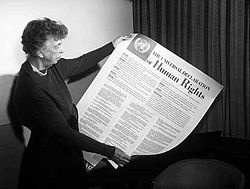 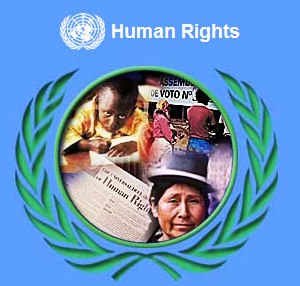 Declaração Universal dos Direitos Humanos
Direitos Econômicos, Sociais e Culturais: 
Garantir aos indivíduos acesso aos bens e serviços essenciais, e procurar garantir participação social e cultural igualitária (ex. direito a uma boa alimentação, moradia, saúde, educação, etc.)
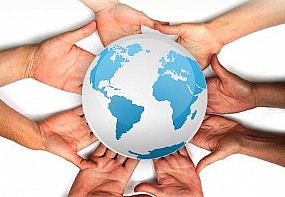 Declaração Universal dos Direitos Humanos
Direitos Políticos e cíveis: 
Proporcionam proteção legal contra abusos do estado e procura garantir a participação política de todos os cidadãos.
Igualdade perante a lei, proteção contra privação de liberdade e detenção arbitraria, liberdade religiosa, de expressão, etc.
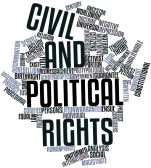 O regime dos direitos humanos global
International Bill of Human Rights, composta pelos seguintes documentos:
Declaração Universal dos Direitos Humanos (1948)
Pacto internacional sobre direitos civis e políticos (1954 - 1966 - 1976)
Pacto internacional dos direitos sociais, econômicos e culturais (1954 - 1966 - 1976)
Outros documentos:
a Convenção  Relativa ao Estatuto dos Refugiados (1951) 
a Convenção sobre a Eliminação de Todas as Formas de Discriminação Racial (1965)
a Convenção sobre a Eliminação de Todas as Formas de Discriminação da Mulher (1979) 
a Convenção Contra a Tortura e Outros Tratamentos e Penas Cruéis, Desumanas ou Degradantes (1987); 
a Convenção de Direitos da Criança (1989); 
Além disso, na segunda metade do século XX também foram criados mecanismos regionais, como a Convenção Europeia dos DH (1950), a Convenção Africana dos DH (1981) e a Convenção Americana dos DH (1969)
A importância do fim da Guerra Fria
O fim da historia (Fukuyama 1989)
O mundo como ‘primed for peace’ (van Evera 1991)
Expansão de 
Democracia 
Comercio 
Teoria da paz liberal. 
Potencial impacto nos Direitos Humanos 
Em termos normativos 
Em termos institucionais
Segurança humana: Definição
a ‘proteção das ameaças constantes de fome, doenças, violência e repressão’ 
segurança humana deve proteger contra ‘a interrupção das vidas estabelecidas pelas pessoas, seja em casa, no trabalho, nas próprias comunidades e sociedades, ou no meio ambiente’ (Nações Unidas, 1994).
Governo de Canadá
segurança pública
proteção das pessoas civis
prevenção de conflitos 
governos responsáveis 
operações para apoiar a paz e a estabilidade
Conferência de Viena 1993 (I)
Criação do Alto Comissariado dos Direitos Humanos com a finalidade de articular as ações das diversas agências da ONU que lidavam com o tema; e por fim, foi sugerido o prosseguimento das discussões sobre a possibilidade de instauração de um Tribunal Penal Internacional para julgar crimes contra os direitos humanos
O principal mérito dessa conferência deve-se, sobretudo, à sua representatividade, que “conferiu abrangência inédita aos direitos humanos, ao reafirmar, por consenso, sua universalidade, indivisibilidade, interdependência e inter-relacionamento.
Tribunal Penal Internacional
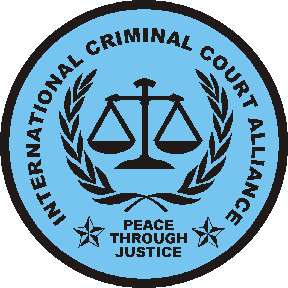 (2002 – Estatuto de Roma)
Tentativa da comunidade internacional de julgar e punir indivíduos que cometam crimes contra a humanidade 
Objetivo de evitar a impunidade
Mecanismo poderoso de contenção de novos genocídios, crimes contra a humanidade e sérios crimes de guerra
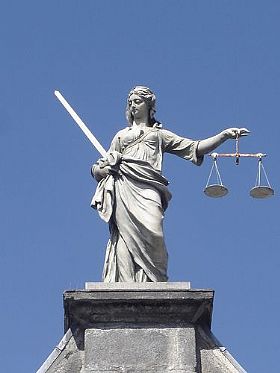 Crimes previstos pelo Estatuto do TPI
Crimes de genocídio
Definido em 1951, com a ‘Convenção para a Prevenção e Repressão do Crime de Genocídio’
Crimes previstos pelo Estatuto do TPI
Crimes contra a humanidade
Crimes previstos pelo Estatuto do TPI
Crimes de guerra
São aqueles praticados em conflitos armados, de índole internacional ou não, em particular quando fazem parte de um plano ou política para cometê-los em grande escala, abrangendo violações graves das Convenções de Genebra de 1949 e demais leis e costumes aplicáveis aos conflitos armados.
Crimes previstos pelo Estatuto do TPI
Crimes previstos pelo Estatuto do TPI
Crimes de agressão
Depois de muita discussão, esse tipo de crime foi inserido no Estatuto, mas não foi definido.
Tribunal Penal Internacional
Caso: Vladimir Putin 
https://www.icc-cpi.int/news/situation-ukraine-icc-judges-issue-arrest-warrants-against-vladimir-vladimirovich-putin-and#:~:text=Today%2C%2017%20March%202023%2C%20Pre,Ms%20Maria%20Alekseyevna%20Lvova%2DBelova. 
https://www.youtube.com/watch?v=FbKhCAaRLfc 
https://www.youtube.com/watch?v=HR3o7gCsJ7o&t=173s 
Implicações jurídicas 
Implicações práticas 
Implicações normativas
Sendo assim...
O conceito de direitos humanos expandiu consideravelmente, principalmente desde a 2ª Guerra Mundial
Quais são os direitos humanos fundamentais?
A quem se aplicam os direitos humanos fundamentais
Importante no contexto da Guerra Fria
Transcendendo as divisões políticas/ideológicas da Guerra Fria 
Relevância das Nações Unidas
Problemas normativos e institucionais
Quem define os ‘direitos humanos’
A quem, e quando, se aplicam os direitos humanos?
Como e quando a comunidade internacional deve agir para proteger os direitos humanos? Quais são os critérios e quem decide? 
Crises como incentivo para fortalecer/enfraquecer os regimes de direitos humanos 
O lado político do regime dos direitos humanos: Ruanda, Síria, Bósnia/Kosovo.
Ainda: Enforcement e soberania 
A questão do objetivo e da responsabilidade: Punição para quem? Quem é responsável?